[ pc관리자 > tbm 오류수정  ]  -> 근로자 선택에 오류
현장 : 마포상암 239
id : 강삼동 / 01098763333
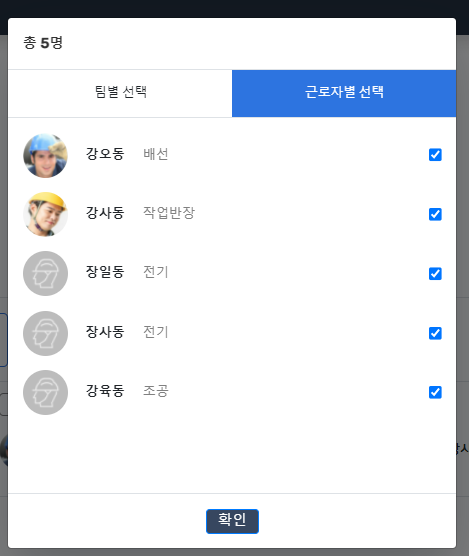 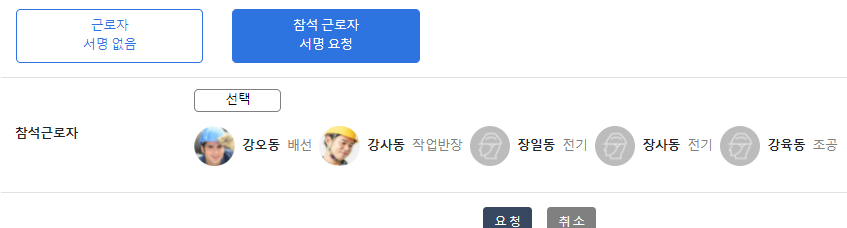 ‘근로자별 선택＇시에 ->  ‘참석근로자’ 맞게 나옴

‘팀별 선택’시에
      1) ‘소속 모든 근로자‘ 선택시 -> 아무도 안나옴 (모든 근로자 나오게 하기)
      2) ‘소속 모든 근로자’ 선택시 -> 아래 모든 선택박스 체크되게 하기 
                                               (모바일 위험성평가 ‘대상 근로자지정‘ 처럼)
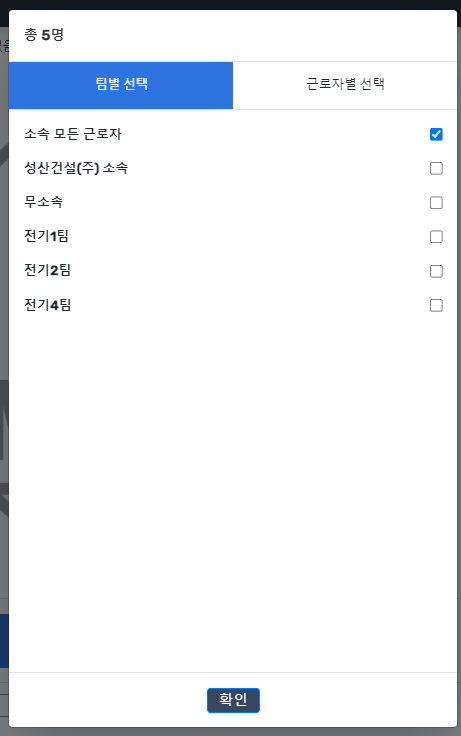 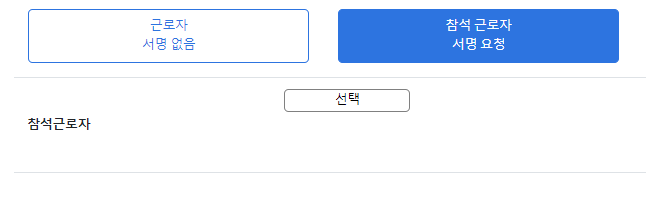 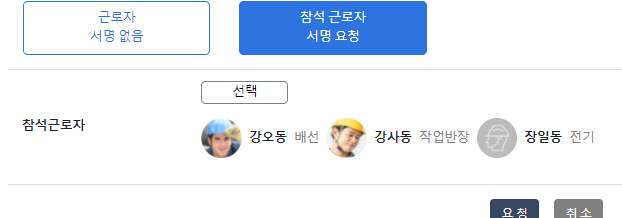 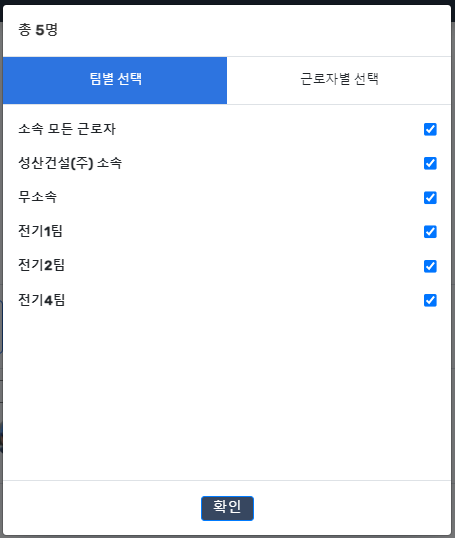 모두 ‘5명＇인데 -> 전체를 체크를 해도 ‘3명‘ 만 나옴

‘업체 소속‘과  ‘무소속‘ 을 인식 못함 
     -> 인식하게 하기
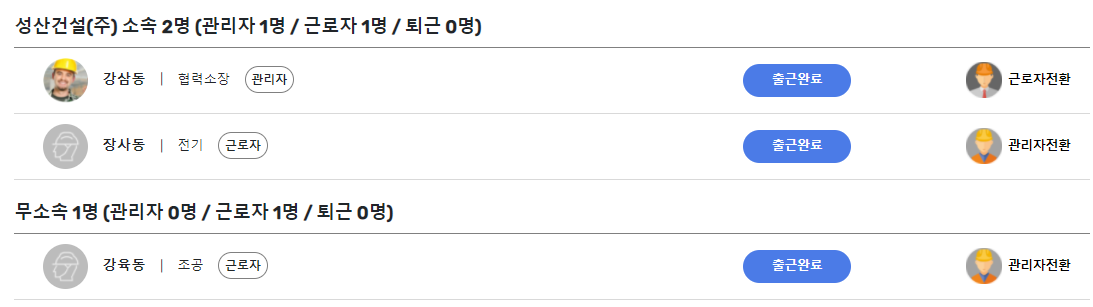 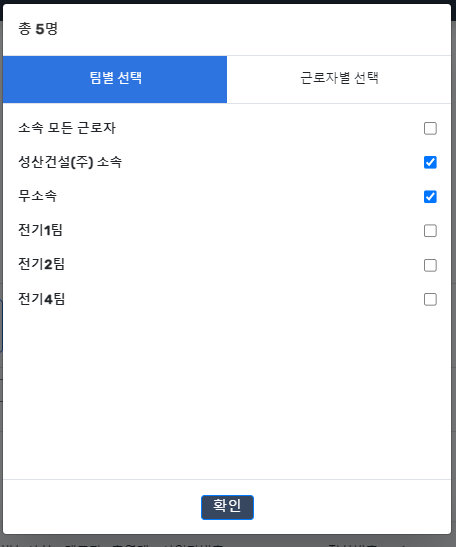 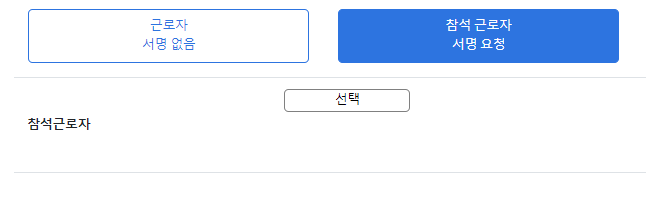 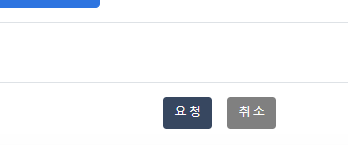 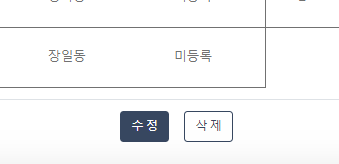 tbm ‘만들기’ 할때는 ‘성산건설(주)소속‘이 나오나

 -> ‘수정’ 할때는 ‘성상건설(주)소속’이 안나옴
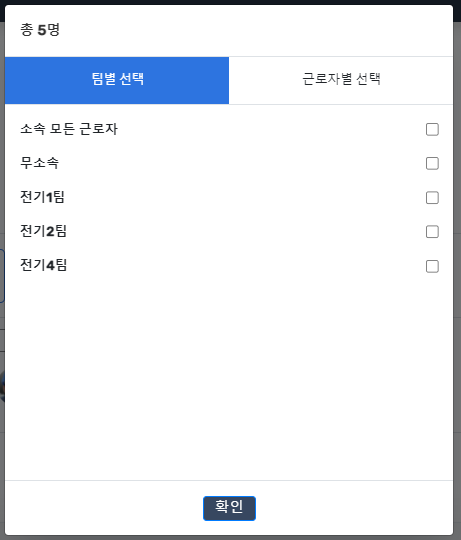 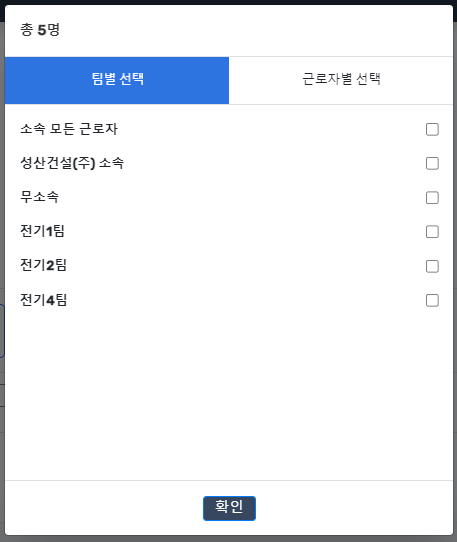 [ pc관리자 > 위험성평가 오류수정  ]  -> 근로자 선택에 오류
1. 위험성평가 ‘작성‘ 시 대상근로자 선택에서 전체를 선택하면
    -> 결과에서 내용이 달라짐

 2. ‘소속 모든 근로자’ 선택시 -> 아래 모든 선택박스 체크되게 하기 
                                               (모바일 위험성평가 ‘대상 근로자지정‘ 처럼)
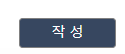 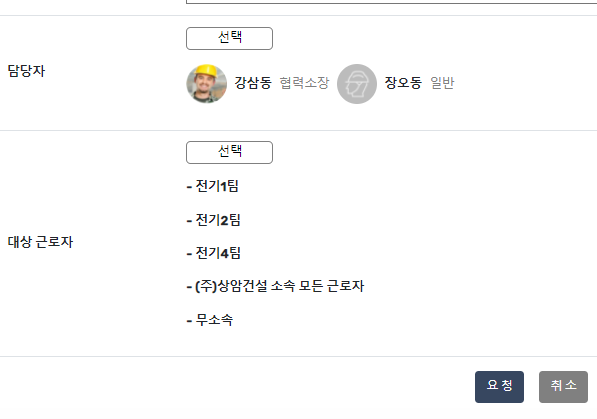 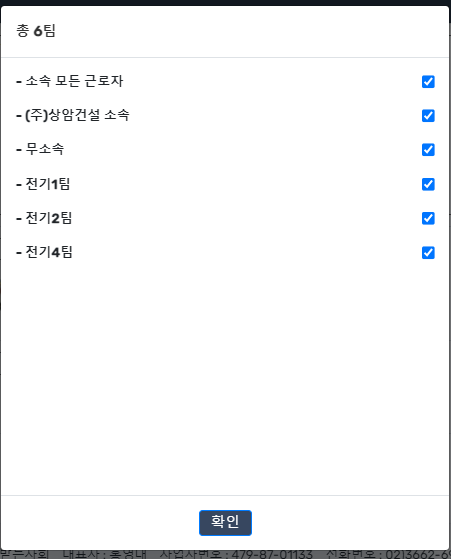 1. 위험성평가 ‘작성‘ 시 대상근로자 선택에서 ‘소속 모든 근로자’ 이외 모두 선택해도
    -> 결과에서 ‘(주)상암건설 소속’이 안나옴

 2. ‘성산건설(주) 소속’ ‘장사동‘ 안나옴
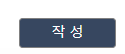 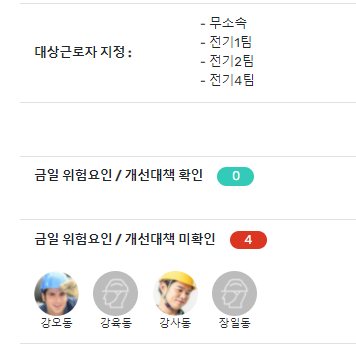 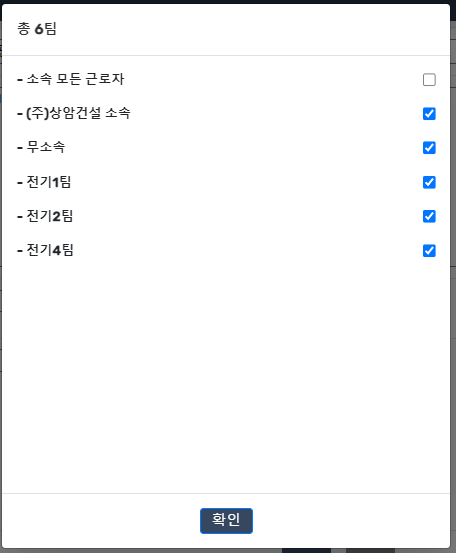 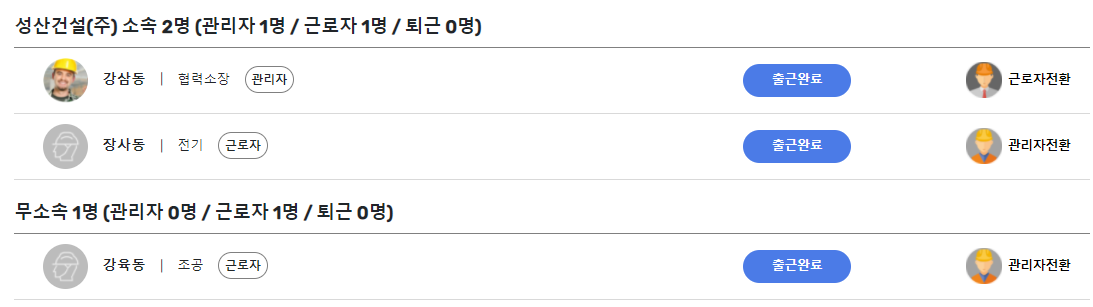 1. tbm ‘만들기’ 할때는 ‘성산건설(주)소속‘이 나오나
 -> ‘수정’ 할때는 ‘성상건설(주)소속’이 안나옴

2. ‘소속 모든 근로자’ 가 ‘(주)상암건설 소속 모든 근로자‘ 로 나옴
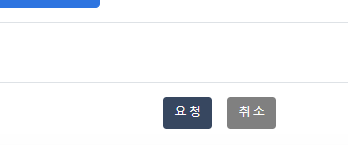 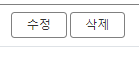 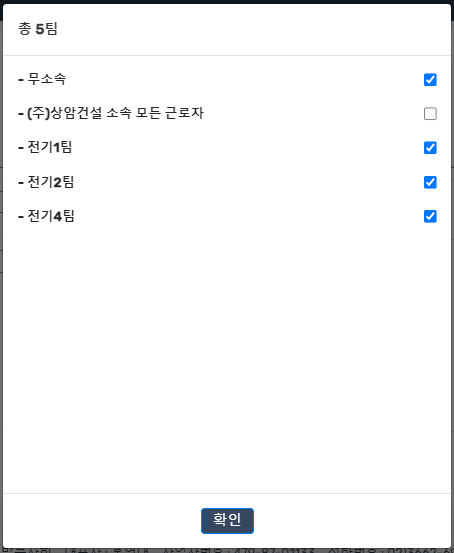 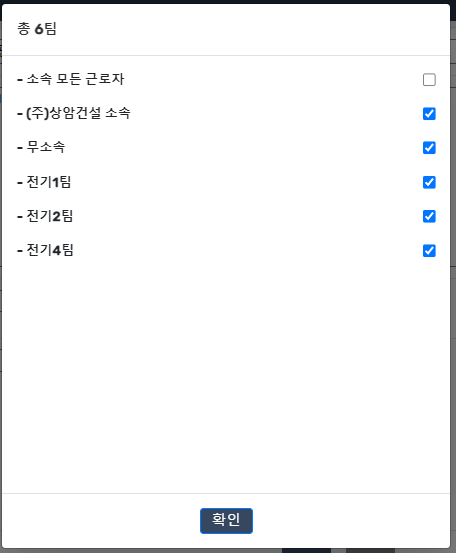 [ 전달사항 내용 글자수 조정 ] 
  -> 글자수 길어지면 화면 안넘어가고, 아래로 내려가게 하기
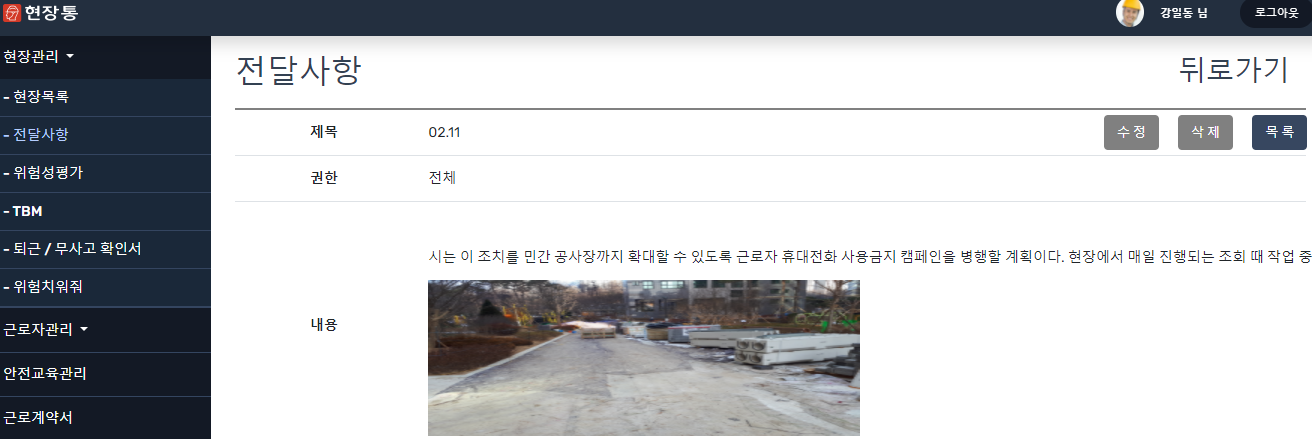